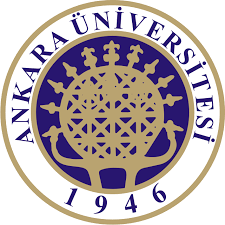 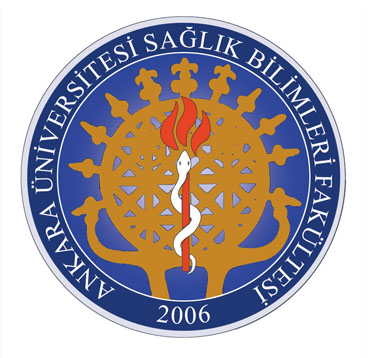 Sağlık bilimleri fakültesi
Hukukun Temel Kavramları
I. bölüm
GİRİŞ-GENEL TANITIM
DERS: HUKUKUN TEMEL KAVRAMLARI
Dersin Kodu: SKY209
Sorumlu Öğretim Elemanı: Dr. Tuğçe ORAL
Kredisi: 2
DERSİN AMACI
Ders ile ileride sağlık sektöründe çalışacak yönetici adaylarının hukuk ve hukukla ilgili temel kavramlar hakkında bilgilendirilmesi amaçlanmaktadır.
Dersin içeriği
Giriş̧ 
Toplumsal Düzen Kuralları ve Hukuk 
Hukukun Kaynakları 
Hukukun Kolları ve Alt Dalları 
Hukukun Uygulanması 
Hukuk ile İlgili Temel Kavramlar
kaynaklar
Derste tutulan notlar
Herhangi bir hukuka giriş veya hukukun temel kavramları kitabı
Toplumsal düzen kurallarının ortaya çıkma sebepleri
Çatışan Menfaatler
Toplumsal Kargaşa
Kaos
Uzlaşma, toplumsal düzen ve barış